ESIOPETUKSEN OSALLISTUMISTODISTUS
LAPSEN NIMI


PÄIVÄKODIN NIMI

YLEISKUVA ESIOPETUKSESTA: 
Esiopetusvuoden aikana olet oppinut monia hyödyllisiä taitoja: toimimaan ryhmässä, ottamaan toiset huomioon, noudattamaan sääntöjä, toimimaan annettujen ohjeiden mukaan sekä suorittamaan tehtävät loppuun. Lisäksi olet oppinut äidinkieltä, matematiikkaa ja luontokasvatusta erilaisten tehtävien ja harjoitusten avulla. 

Opit kouluun kulkemaan,
ovet perään sulkemaan,
vaatteet ylle pukemaan,
kirjoittamaan, lukemaan.
Niin kuin lintu laulamaan,
niin kuin kissa juoksemaan,
niin kuin kala uimaan,
tiedon jyvät puimaan. 
 
Onnea ja menestystä koulutaipaleelle!
 


TODISTUKSEN ANTAMISPÄIVÄ


TODISTUS ON OPETUSHALLITUKSEN 22.12.2014 HYVÄKSYMIEN ESIOPETUKSEN OPETUSSUUNNITELMAN PERUSTEIDEN MUKAINEN
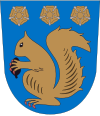 [Speaker Notes: ISOLLA TEKSTILLÄ kirjoitettu osallistumistodistuksessa vaadittavat tiedot, muut kohdat vapaasti muokattavissa (runot, esiopetuksen yleiskuvan tekstiosuus)]